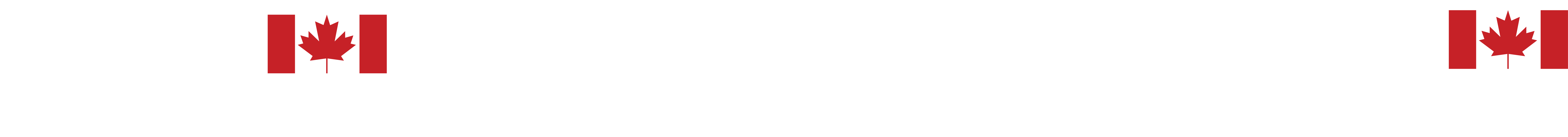 CONTRABAND AWARENESS CAMPAIGN
www.contrabandawareness.com
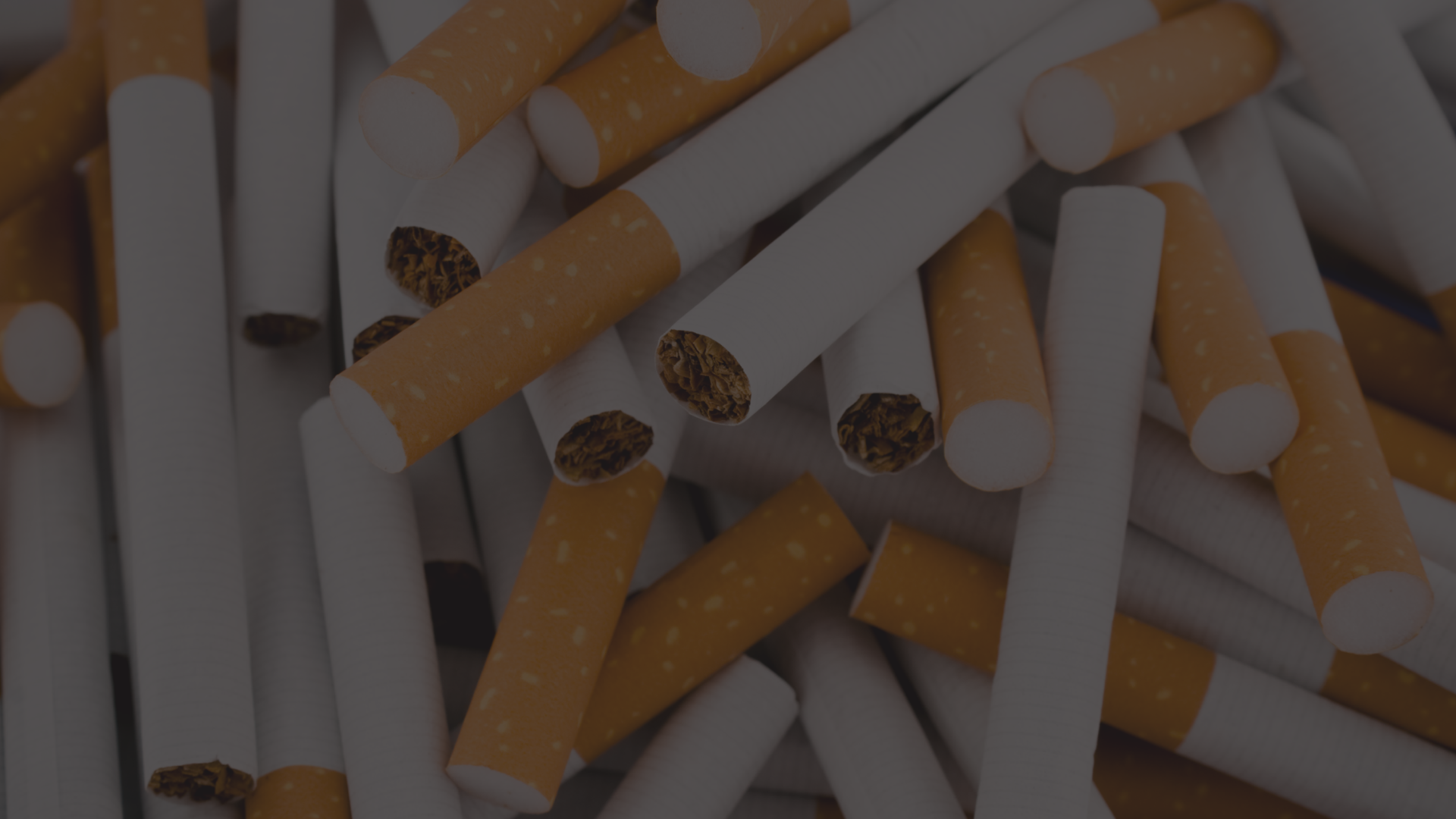 Did you know 
CONTRABAND CIGARETTES
Undermines efforts to reduce smoking rates 
Profits may fuel other criminal activity such as trafficking of drugs and illegal weapons
Results in a loss of government tax revenue.  
1 in 3 cigarettes in Ontario are illegal
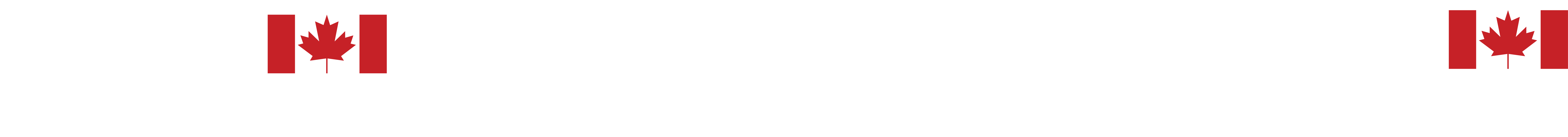 [Speaker Notes: The presence of contraband tobacco in Ontario:
Undermines the government's efforts to reduce smoking rates as contraband cigarettes can be purchased for as little as a few dollars
May generate profits that fuel other criminal activity, including trafficking of drugs or purchasing illegal weapons
Results in a loss of government tax revenue.  In 2018 this translates into $750 million in lost provincial revenue, 
Contraband tobacco already represents more than one third (33.8 percent) of the total market in Ontario. 
Information about  contraband tobacco can be reported anonymously to Crime Stoppers at 1-800‑222‑8477]
HOW WOULD YOUR CHILD FEEL IF THEY KNEW YOU WERE FUNDING  CRIMINAL   ACTIVITY?
[Speaker Notes: Contraband tobacco 
Undermines the government's efforts to protect children and youth from the dangers of smoking, as contraband cigarettes can be purchased for as little as a few dollars
Estimates cite well over a hundred criminal organizations across Canada are involved in contraband tobacco 
Profits from the purchase of contraband tobacco may be used to finance serious illegal activity such as trafficking of drugs or purchasing illegal weapons]
CONTRABAND TOBACCO 
IS A GROWING PROBLEM THAT POSES SERIOUS HEALTH AND SAFETY RISKS.
[Speaker Notes: Careless use of contraband cigarettes is a leading cause of fires, and injuries, according to the London Ontario Fire Department, which began tracking fires related to contraband cigarettes in 2018 

In 2018 data shows
17 fires
Two serious injuries
$1.6 million in damages
All of which were related to contraband cigarettes.]
BURN RATE
DID YOU KNOW FIRES ARE FREQUENTLY CAUSED BY CONTRABAND CIGARETTES?
[Speaker Notes: Burn tests done by the London Fire Department show conventional cigarettes will snuff themselves out, whereas contraband cigarettes will burn down to their filters
Since 2005, all legal cigarettes in Canada are made with "reduced ignition propensity materials," which self-extinguish when you stop smoking them.  
Contraband cigarettes, on the other hand, burn right down to the filters.]
IN ONE YEAR ALONE, THE RCMP SEIZED APPROXIMATELY 598,000 CARTONS/UNMARKED BAGS OF CONTRABAND CIGARETTES
[Speaker Notes: Just recently, Napanee OPP charged a Quebec man under the Ontario Tobacco Tax Act.
Police stopped the man on Monday January 15, 2019 at about 12:45 p.m. as he was travelling westbound on Highway 401. 
They say they found 296 cases of illegal cigarettes or about 2.96 million cigarettes in the vehicle. 
Police seized the vehicle as well as several thousand dollars of cash.]
IF YOUR CIGARETTES DON'T HAVE A TOBACCO STAMP ON IT, THEY ARE ILLEGAL!
[Speaker Notes: Under the Tobacco Tax Act, unless otherwise authorized, it is against the law to buy, possess or distribute any quantity of illegal cigarettes or any other untaxed tobacco product. These products are considered contraband tobacco.
Cigarettes sold in clear plastic bags are illegal. 
Cigarettes sold in packages with tear tape other than Ontario's federal tobacco stamp are illegal cigarettes.]
YOU COULD FACE UP TO $10,000 IN FINES, PLUS THREE TIMES THE TAX AND ADDITIONAL CIVIL PENALTIES OR UP TO FIVE YEARS IN JAIL IF FOUND IN POSSESSION OF ILLEGAL CIGARETTES.
If you have information about contraband tobacco you can report it anonymously to Crime Stoppers at
1.800.222.TIPS 1.800.222.8477
www.contrabandawareness.com
[Speaker Notes: Information about crime and criminal activity is best reported to the police. 
However, sometimes people are afraid to go to the police because they fear reprisal, have concern for their own safety, may be close to the criminal act but not involved. People do not want to be a witness in court but still want to do the right thing. 
Crime Stoppers can be your voice. Your tip is anonymous. Crime Stoppers does not subscribe to call display.
Your anonymity is protected by Supreme Court of Canada case law.]